LO: to understand how characters and themes are developed in chapter 1
To understand how Dorian is characterised
Date:
Chapters 1 & 2
STARTER: Can you write an example of an aphorism?

Extension: what do the aphorisms reveal about the character who uses them?
Beware of women who do not hide their age. A woman who reveals her age is capable of anything.
New term:

Aphorism, = witty saying
A man`s face is his autobiography. A woman`s face is her work of fiction.
Themes
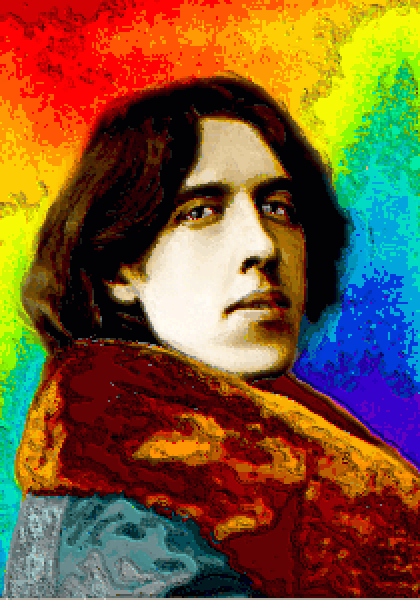 What do all of these mean?

Have you seen any of these so far?

Find a quote for each and analyse.
The Double
Art & culture
Beauty
Youth
Secrets
Appearances
Transformation
Morality
Good vs evil
Friendship
Extension: look at your list; how many have we seen so far on the first page? Why do you think Wilde has done this?

Remember to always question the writer’s methods and intentions!
Look out for these themes as we continue to read.
The Double
Art & culture
Beauty
Youth
Secrets
Appearances
Transformation
Morality
Good vs evil
Friendship
Thinking question as we read:
To what extent do you think Lord Henry and Basil represent different sides of the human character?
How do you feel about Dorian from what they say?
Why do we hear about Dorian before we see him?
You are creating a bank of valuable quotes…
Individual task:
Characterisation in Chapter 1
Quote & Method (A02)          Analysis of Effect                 Contrast between the characters & Effect
Basil




Henry                                      





The idea of Dorian
Describe the character
Think about how the characters are presented differently. What do they represent?
Analyse the quote and interpret meaning
Include a quote and name the methods/
techniques
Pair work: The Idea of Dorian in chapter 1
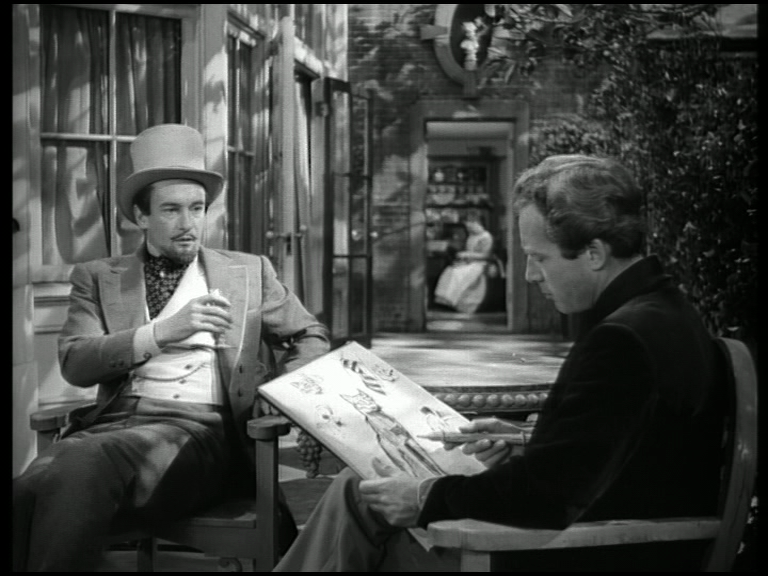 Discuss the following and make notes:

How is the presence and importance of Dorian implied?
What do we learn about the portrait? Why?
Extension: why does Wilde begin his novel this way?

Think about the work we have done on Wilde himself and the context we looked at last lesson.

Can you link to aestheticism?
Now use your notes to write up an analytical response.
How is Dorian Gray introduced?
Building a secure point:

Clear point (A01)
Focused point that addresses the question (A01)
Discussion of method (A02)
Develop through use of context – why did the author do this?(A03)
Decadence
Aestheticism
Victorian England
A01/A02/A03
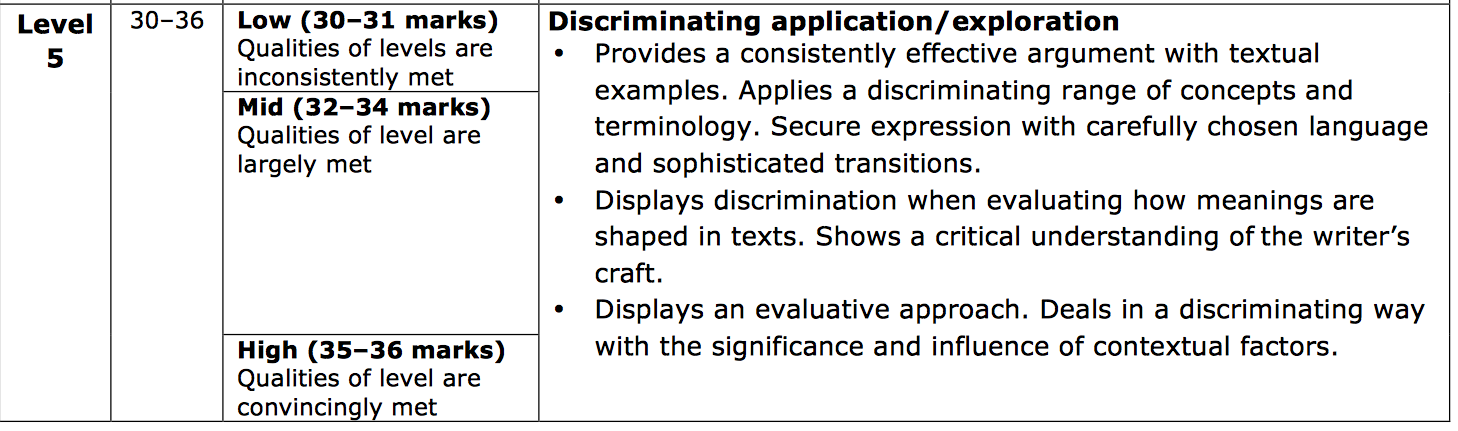 Thank you for visiting Ms Duckworth’s Classroom! I hope you enjoy the free resource. Please feel free to let me know how you used them and if they were helpful. Also, you can find the full SoW in my website store.

You can also follow me on Instagram and find me on Facebook or twitter.
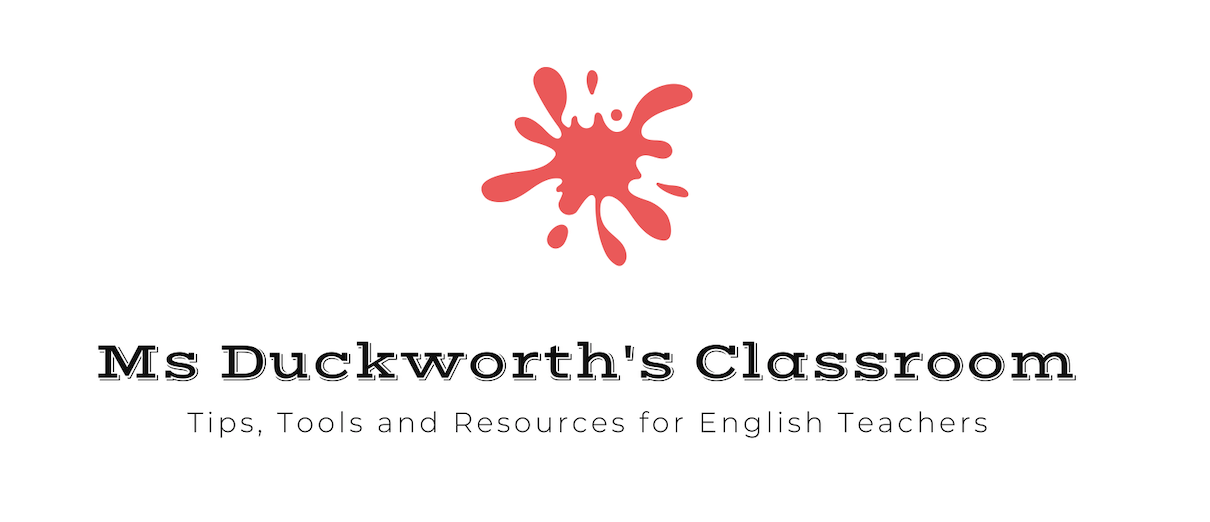